Lesson 2
Primary research methods
Recap
Which of the following statements are true about primary research?
Can be called desk research
Is less time consuming than secondary research
Is original
Is always numerical
Is open to bias
Is up to date
Is task specific
Recap
Which of the following statements are true about primary research?
Can be called desk research
Is less time consuming than secondary research
Is original
Is always numerical
Is open to bias
Is up to date
Is task specific
[Speaker Notes: Orange tickets are true]
Lesson objectives today
Identify typical primary research methods.
Consider the advantages and disadvantages of each method.
Consider the primary research process.
Typical primary research methods
[Speaker Notes: Class discussion of typical primary research methods]
Typical primary research methods
Questionnaire
Interviews
Observations
[Speaker Notes: Class discussion of typical primary research methods]
Planning your research.
What do you need to find out?
Use your secondary research as a starting point- 
Where are the gaps? Could your primary research fill these?
What scale is the secondary research on? Is this appropriate to your study? Do you want a more local view?
What other information would `complete` your work?
How will this research be delivered?Questionnaire, observation, interview?
[Speaker Notes: Experimenter bias- when participants give the answer they think the person carrying out the research wants to hear rather than their real feelings]
What questions will you ask?
What questions will you ask? Will they be good yes?
Look at the questions on the students sheet- What feedback would you give the author of the questions?

How could you change the questions to be more appropriate?
[Speaker Notes: Class discussion looking at how students can reword questions to make them more appropriate in primary research.]
What will the responses look like?
Closed questions responses options.
Yes/No
Multiple choice
Likert scale
Tick box (Can select more than one option)
What is a pilot?
A small scale replica of the intended research to identify areas for development.
How will the information be presented?
Graphs, charts and images can be used to display information in an effective manner that is visually attractive and easy for the reader to interpret.
Keep graphs, charts and images to a minimum so it isn’t visual overload.
Aske yourself is it useful? What is it adding to my report? If you are not sure of the answer then do you need to include it?
100% of people said that they liked sales
[Speaker Notes: Class discussion is this useful or is it a blob on a page?]
50% of people asked said they likes sales in the 2nd quarter.
Is it still useful if you know that only 4 people were asked in total?
[Speaker Notes: Class discussion how statistics can be misrepresented using graphs and charts]
One last point to consider-Reliability, validity and bias.
Valid- Did you find out what you intended to measure?
Reliable– would you get the same/ similar if you did the research again?
Bias- inclination or prejudice for or against one person or group.
Over to you….
In groups of 4 you are to write a pilot questionnaire looking at one of the four topics below:
Shopping brand favourites
Sporting hero's
Social media
Social issues in the local area
[Speaker Notes: With time restrictions students may be asked to write two or three questions rather than a full questionnaire]
Task 2
Presenting data.
Once you have completed your pilot consider how this data would be presented, carry out some basic analysis.

Evaluation of pilot.
What information did you find out that you didn’t expect?
What information did you fail to find out that you thought you would have?
What would you change to improve this questionnaire?
Ready to get started?Progress check.
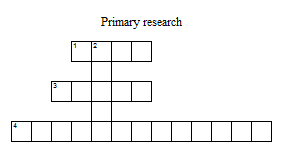 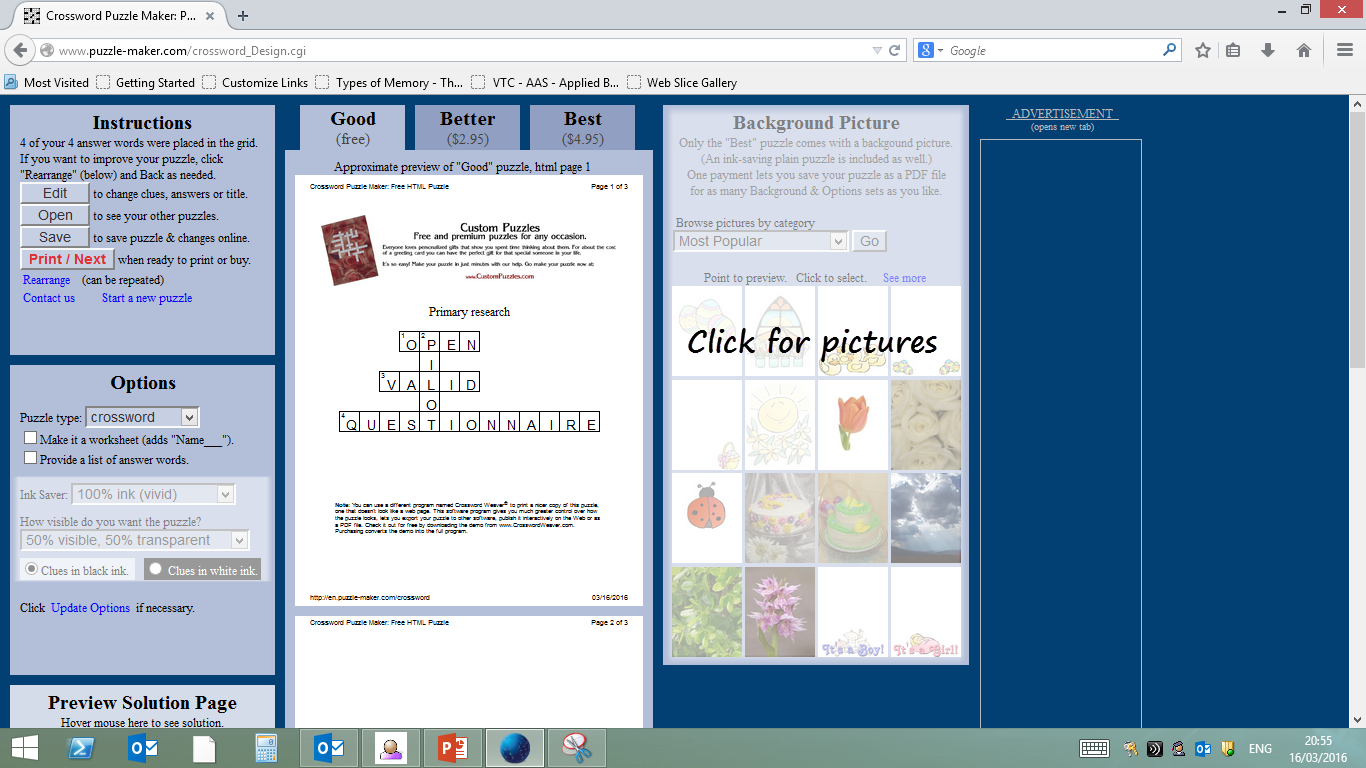